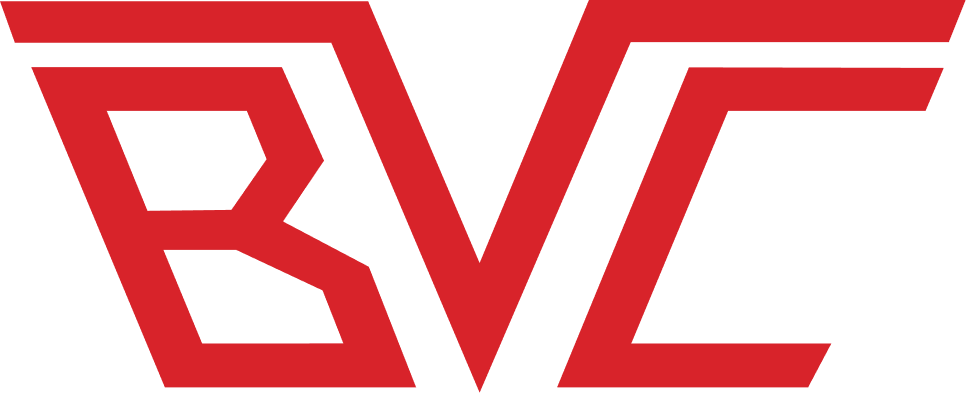 RELATÓRIO DE SUSTENTABILIDADE
E PRÁTICAS ESG - 2024
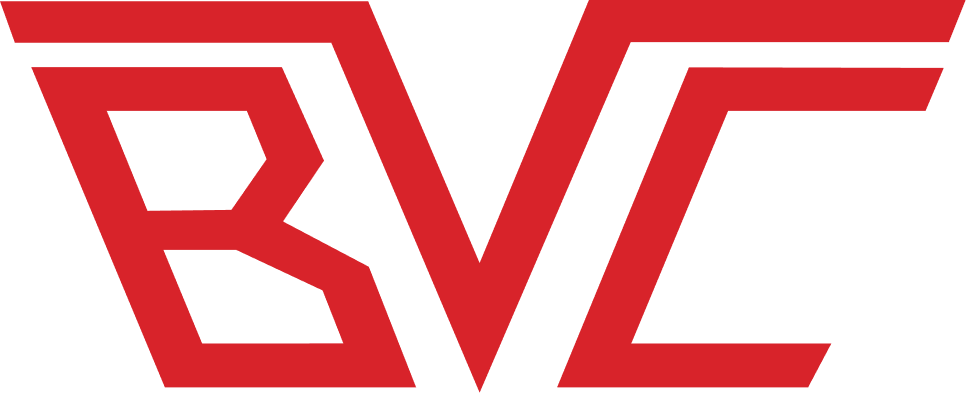 sumário
3
17
18
10
5
8
9
(S) Social
(G) Governança
(E) Ambiental
SOBRE A BVC
QUEM SOMOS
ODS
Jornada Net-Zero
Lorem ipsum dolor sit amet, consectetur adipiscing elit
Lorem ipsum dolor sit amet, consectetur adipiscing elit
Lorem ipsum dolor sit amet, consectetur adipiscing elit
Lorem ipsum dolor sit amet, consectetur adipiscing elit
Lorem ipsum dolor sit amet, consectetur adipiscing elit
Lorem ipsum dolor sit amet, consectetur adipiscing elit
Lorem ipsum dolor sit amet, consectetur adipiscing elit
sobre a BVC
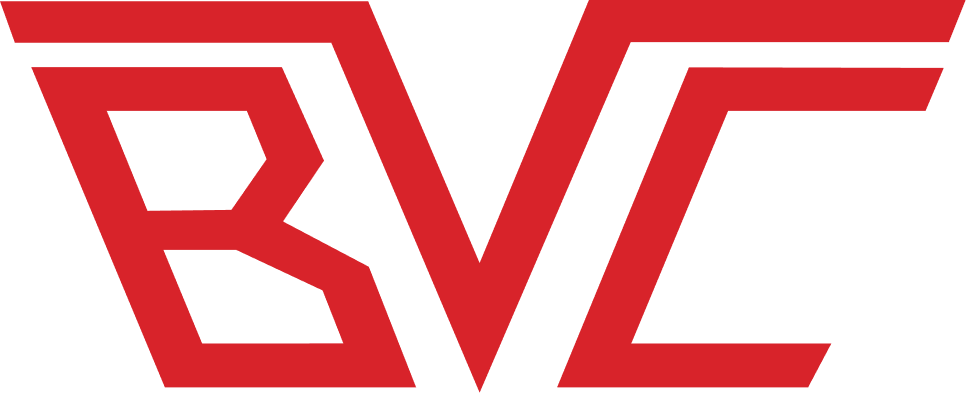 Nosso principal foco de atuação é o transporte de granéis sólidos, o que nos permitiu desenvolver uma excelência na prestação de serviços para o setor de mineração e siderurgia.
A grande prioridade é conseguir atender bem às demandas de cada parceiro. Para isso, estabelecemos uma gestão moderna e contamos com uma equipe especializada. Assim, podemos oferecer disponibilidade permanente e comprometimento com as cargas transportadas, resultando em um processo logístico seguro e confiável.
Dentre os nossos diferenciais, destacamos ainda a oferta de soluções personalizadas, focando sempre em agilidade na retirada e rapidez na entrega para a satisfação dos clientes.
nossos números
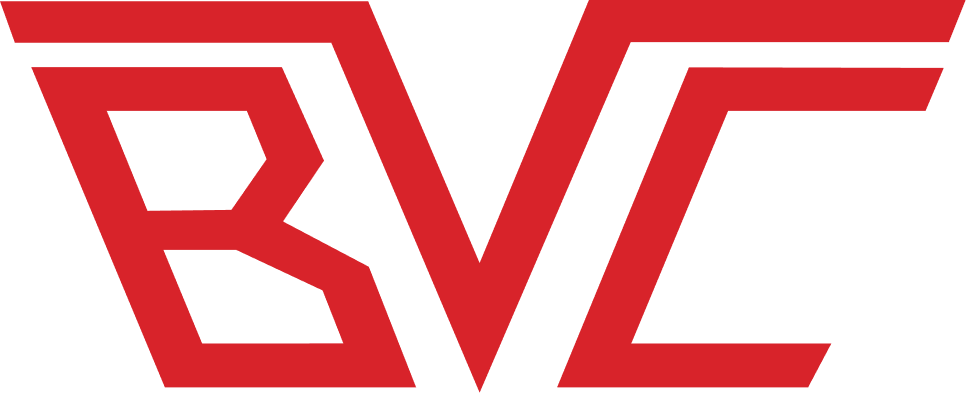 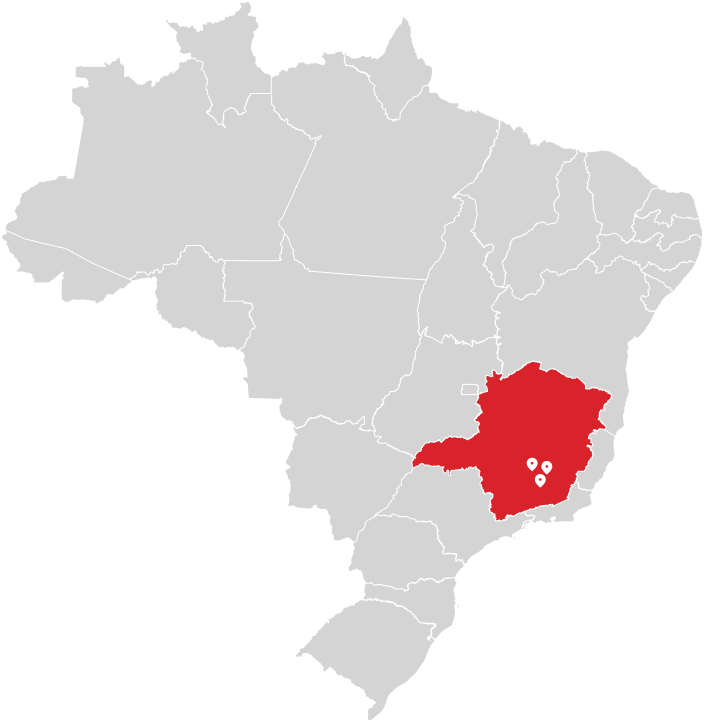 40
veículos em frota
17
110
colaboradores
anos de história
R$ 75 milhões
faturamento
quem somos
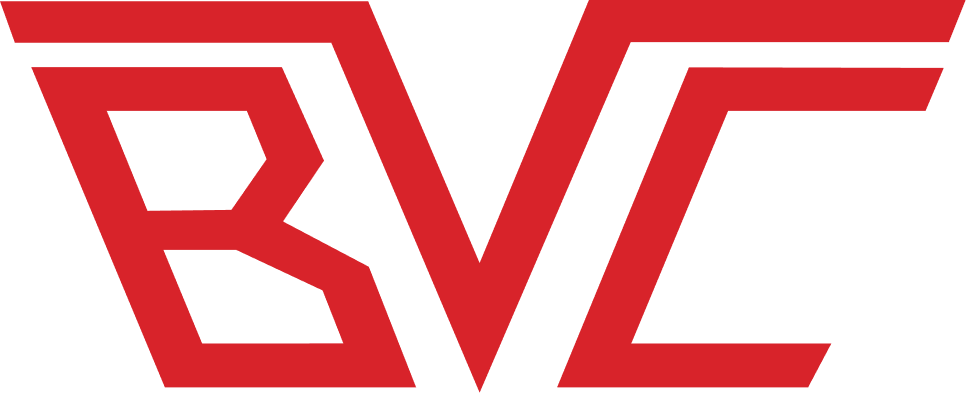 Missão
Ser uma empresa referência em soluções de transportes, oferecendo uma experiência diferenciada tanto aos nossos clientes como aos nossos colaboradores.
Visão
Ser uma empresa de transporte rodoviário de granéis sólidos que atua de forma responsável e sustentável, oferecendo serviços de alta qualidade e credibilidade.
Valores
Honestidade e ética nas relações
Segurança em todas as operações
Agilidade nas tomadas de decisão
Qualidade e transparência no negócio
Cuidado com o meio ambiente
Bem-estar dos colaboradores
diretoria executiva
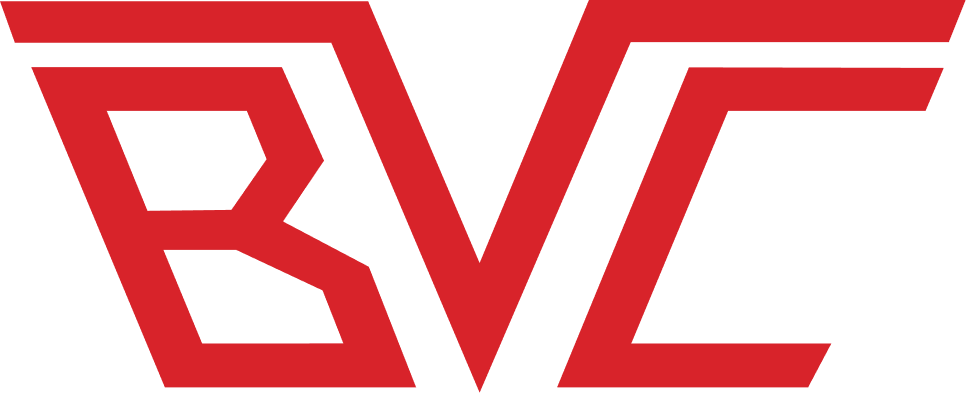 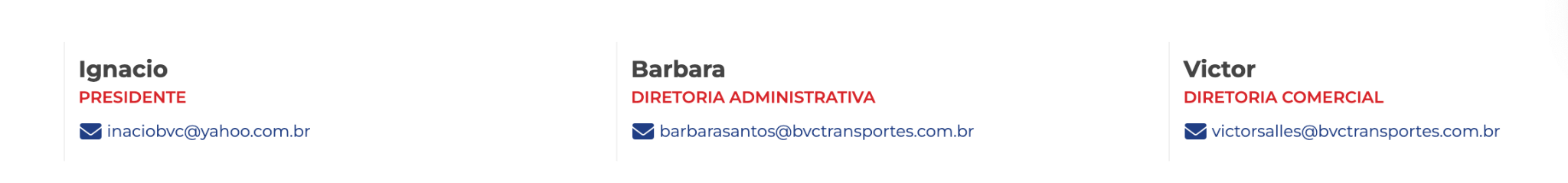 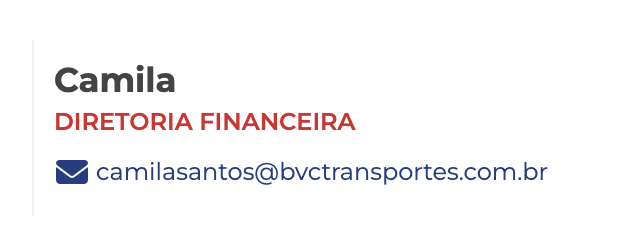 depoimento
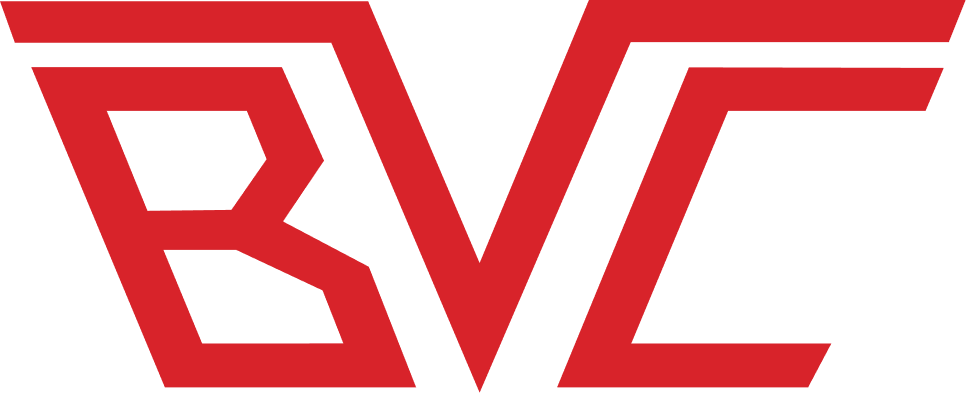 "Na BVC Transportes, acreditamos que a sustentabilidade é o caminho que nos permite crescer de forma responsável, pensando não apenas no presente, mas no legado que deixaremos para as próximas gerações. Ao investir em práticas ESG, assumimos um compromisso que vai além do nosso foco em eficiência operacional. É um compromisso com as pessoas e com o planeta. Estamos em uma busca crescente de minimizar nosso impacto ambiental, promover o bem-estar de nossos colaboradores e reforçar a integridade em todas as nossas operações. Sabemos que essa jornada é contínua, mas estamos comprometidos em evoluir cada vez mais."


Victor Salles – Diretor Comercial
ODS
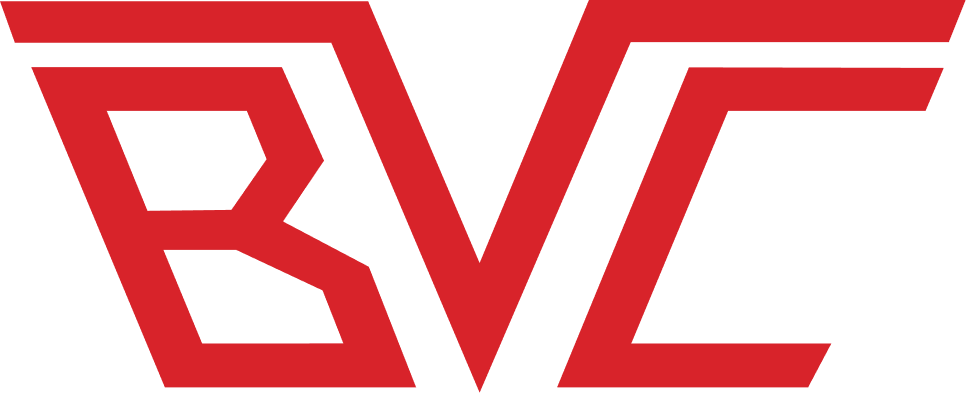 Reconhecemos que o desenvolvimento sustentável depende de uma visão integrada que considere os aspectos sociais, ambientais e econômicos. Alinhados com os Objetivos de Desenvolvimento Sustentável (ODS) da ONU, buscamos contribuir ativamente para uma sociedade mais justa e resiliente. Nosso compromisso com as ODS reflete tanto em nossas operações quanto nas comunidades em que atuamos, promovendo ações que geram valor compartilhado e incentivam um impacto positivo a longo prazo.
A seguir, destacamos os objetivos com os quais temos uma conexão direta, reforçando nosso papel na construção de um futuro mais sustentável
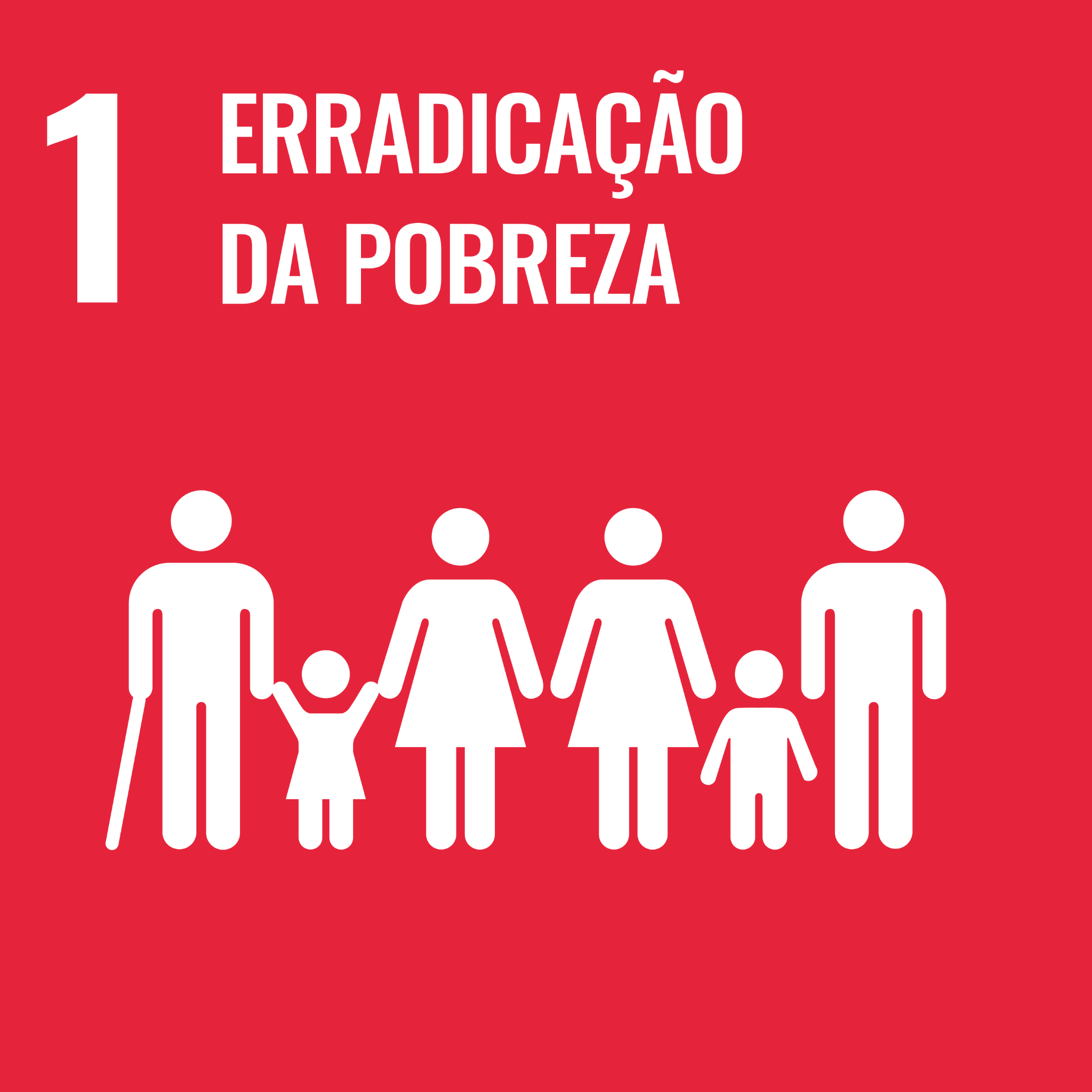 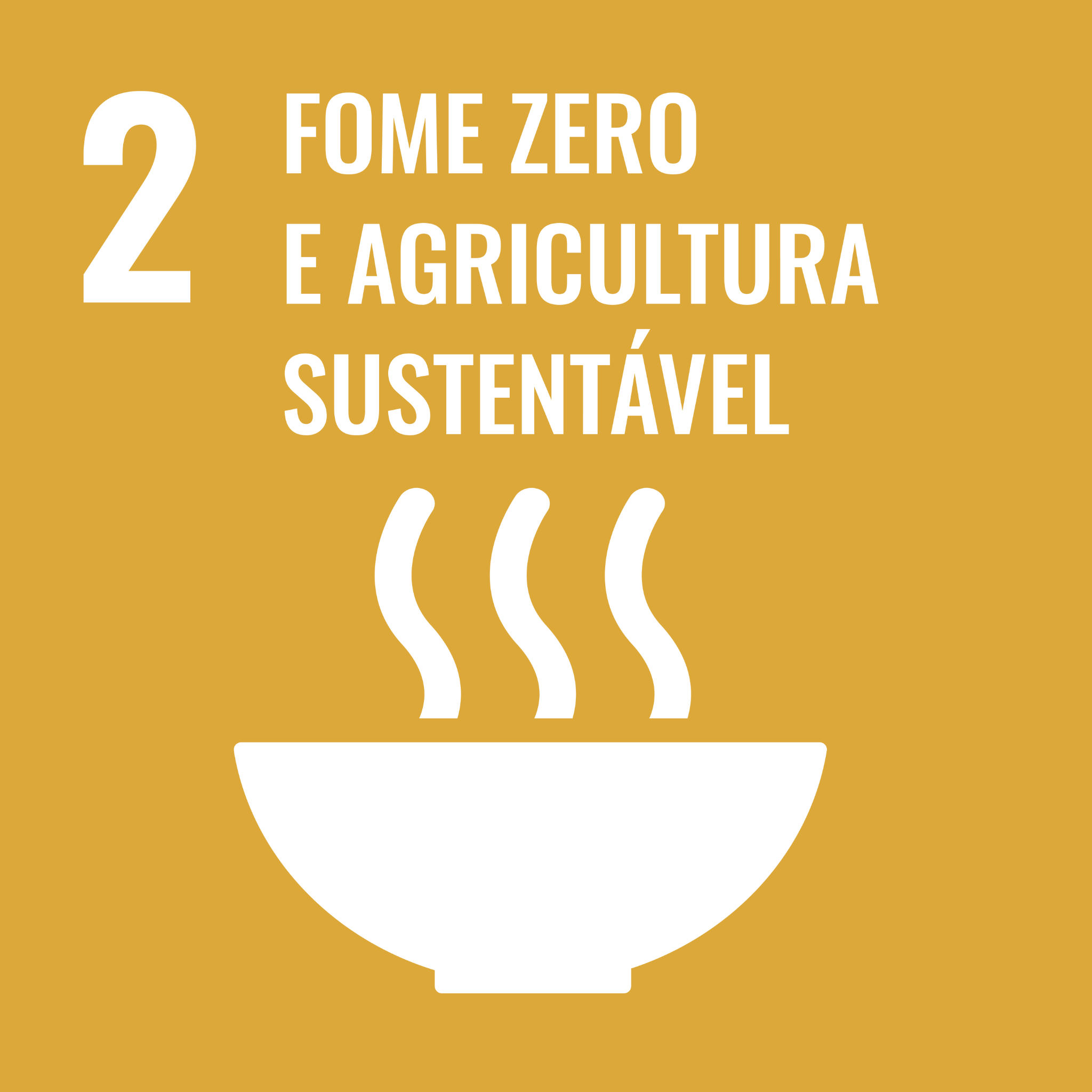 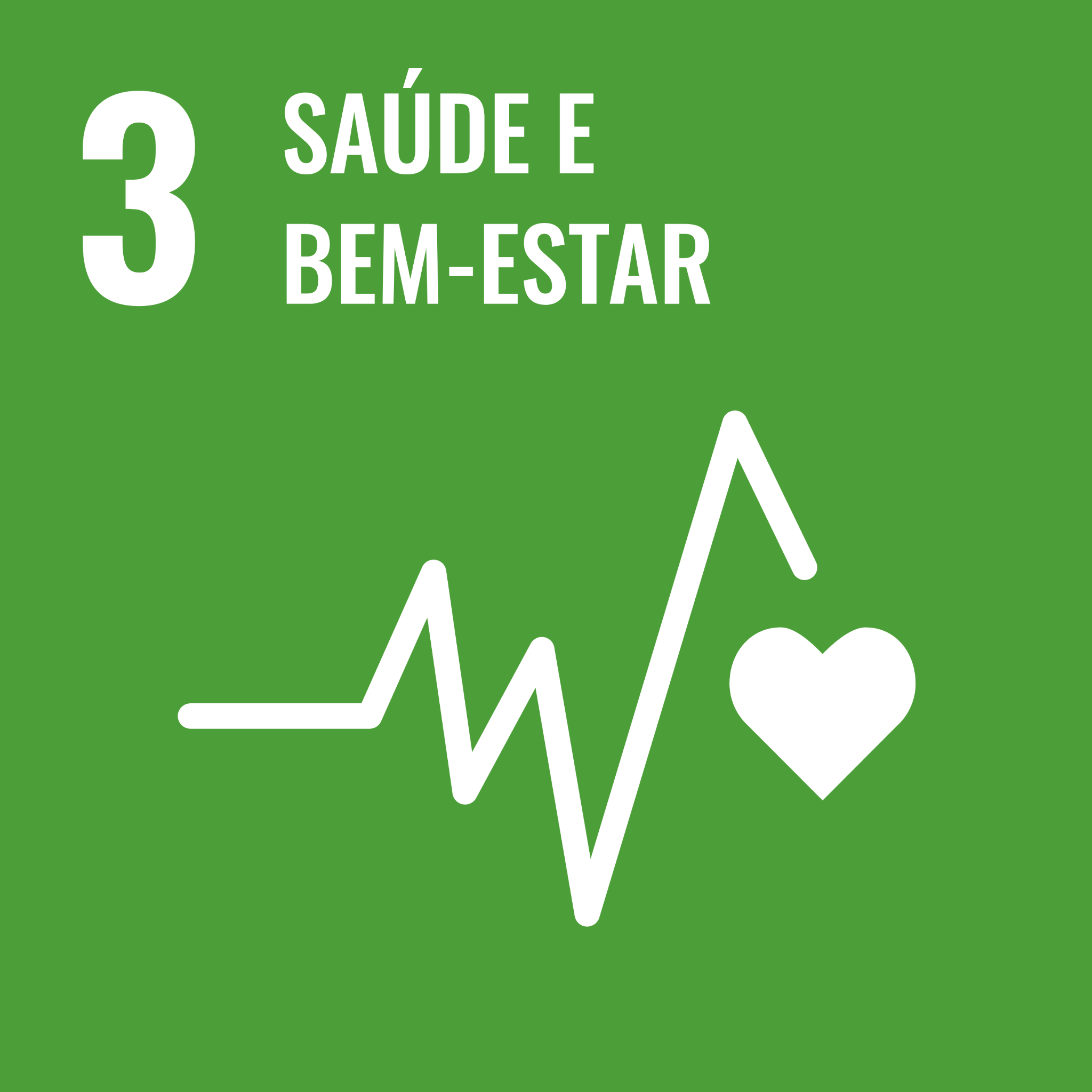 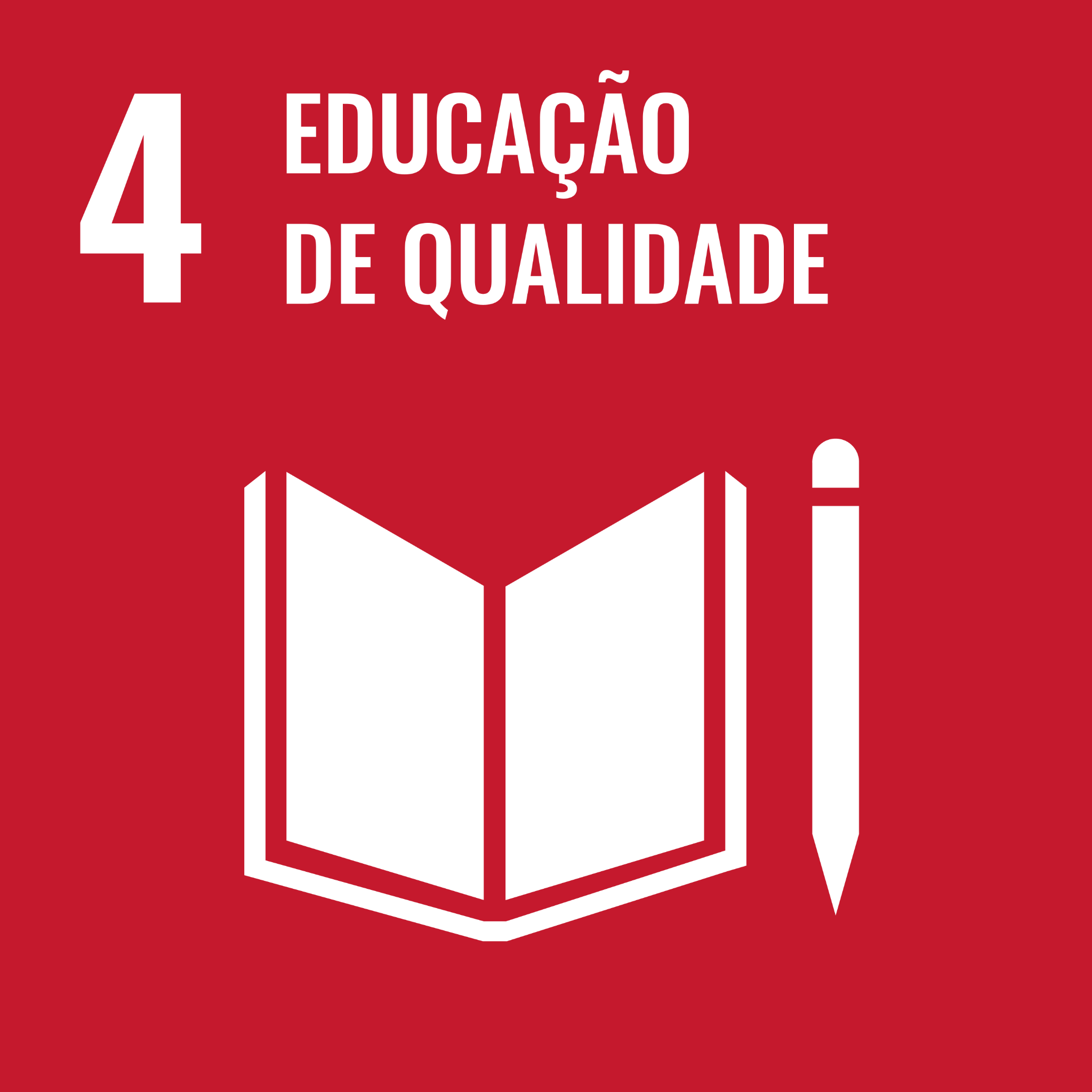 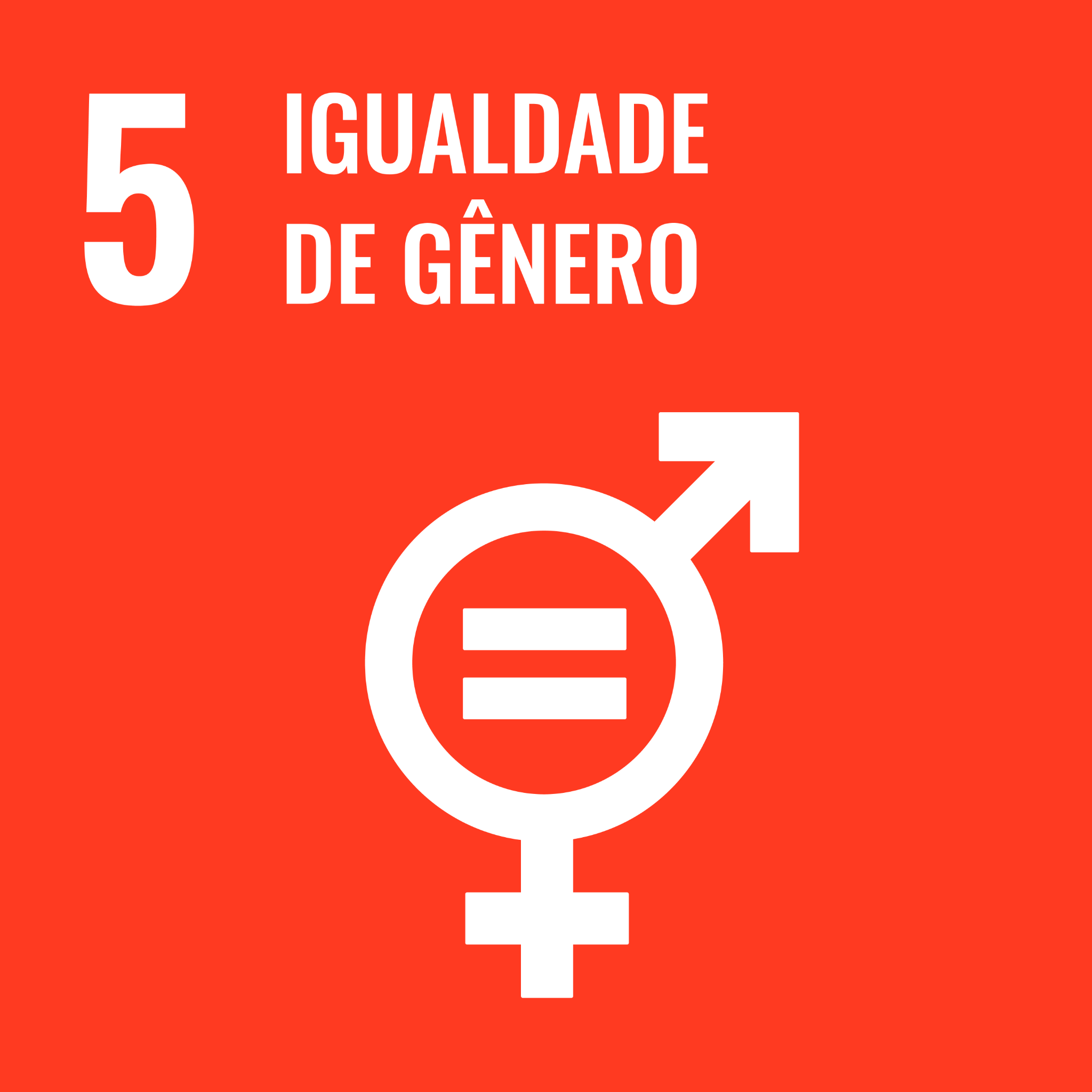 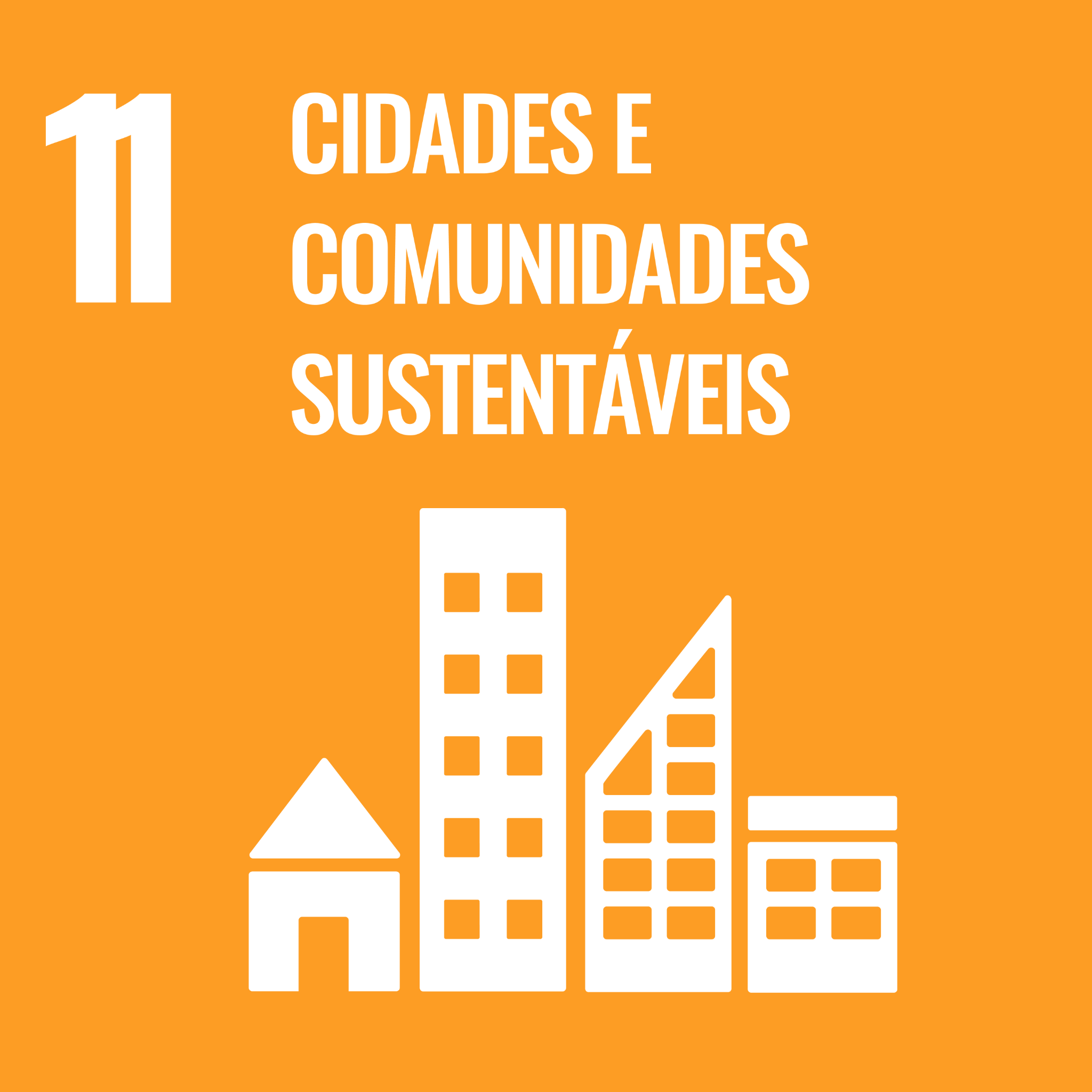 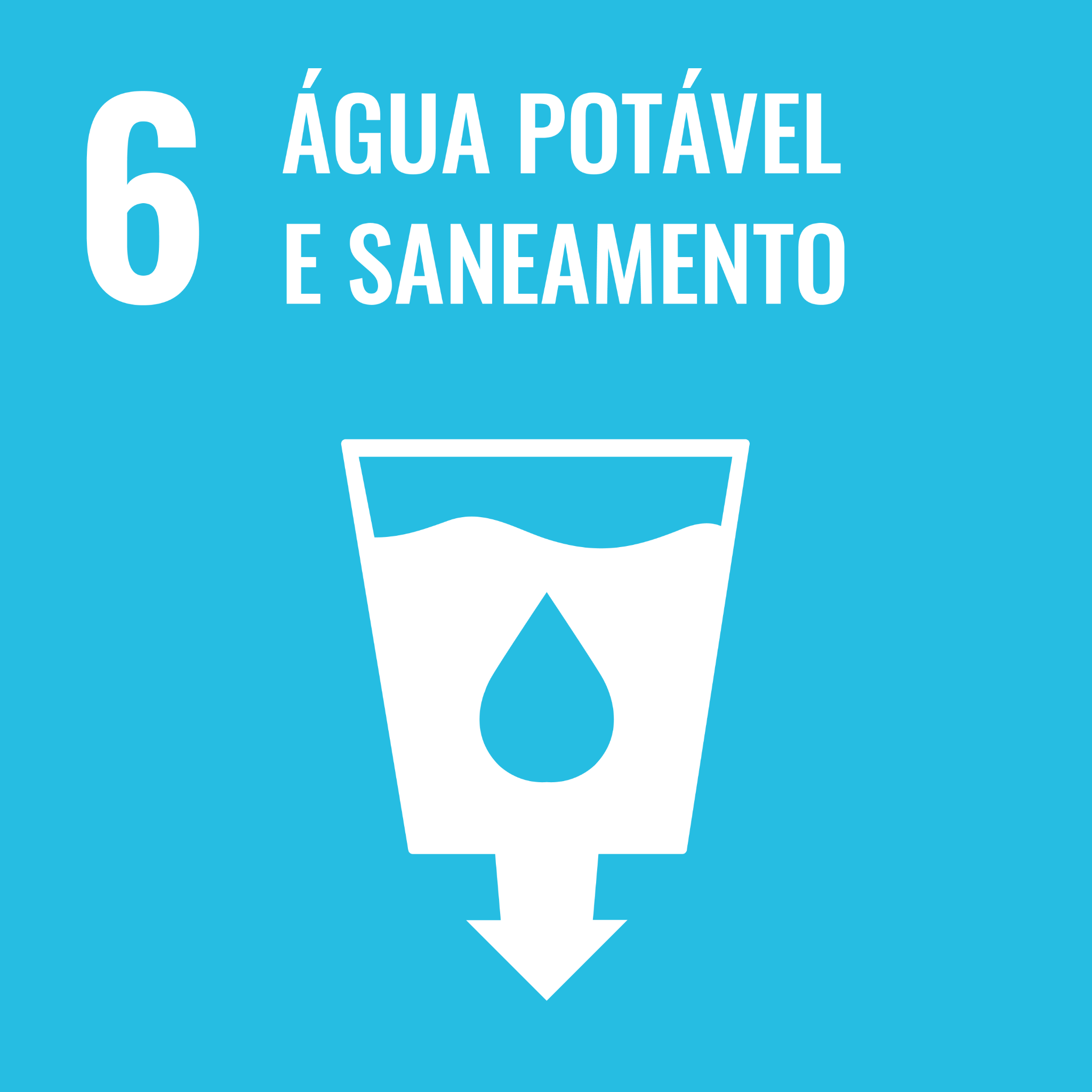 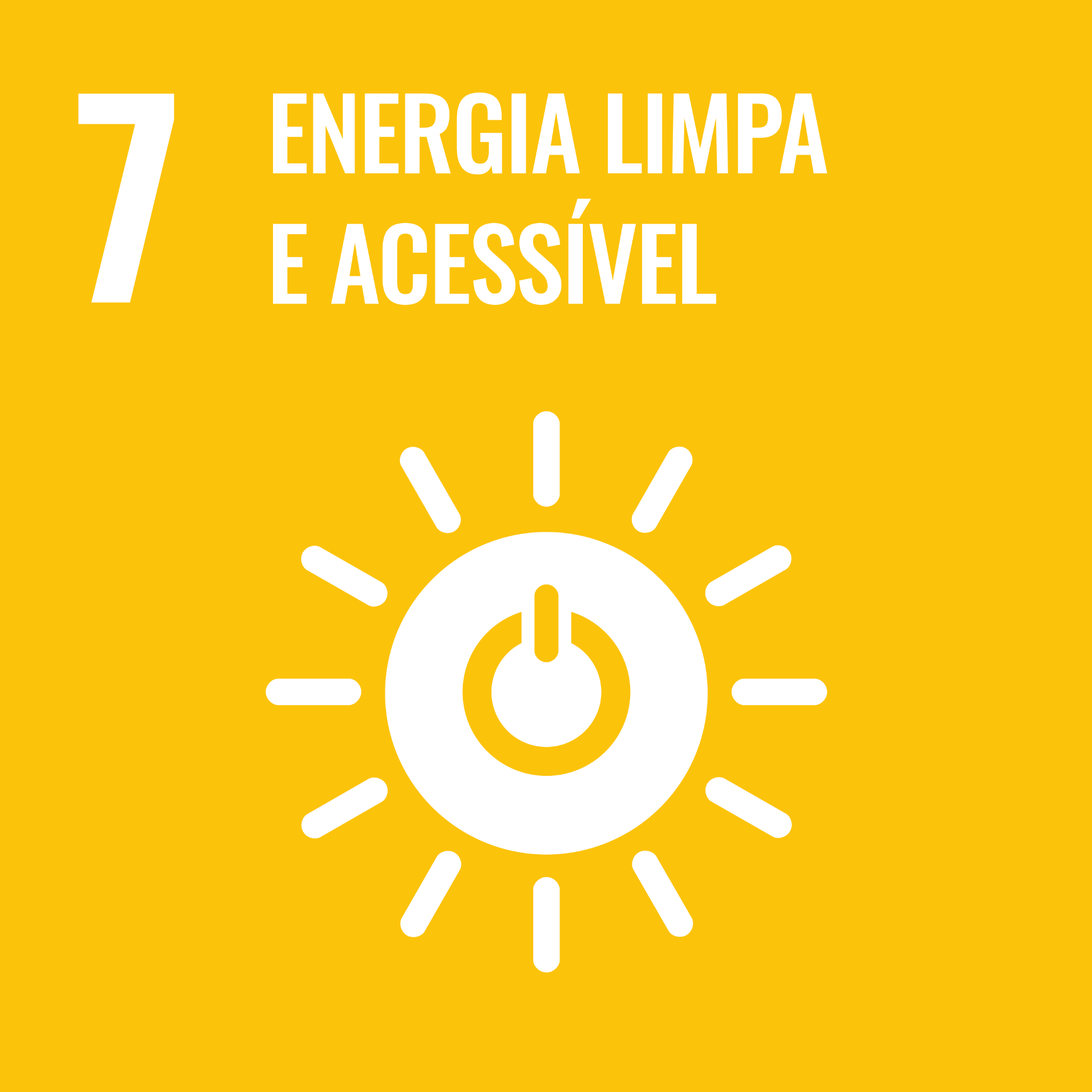 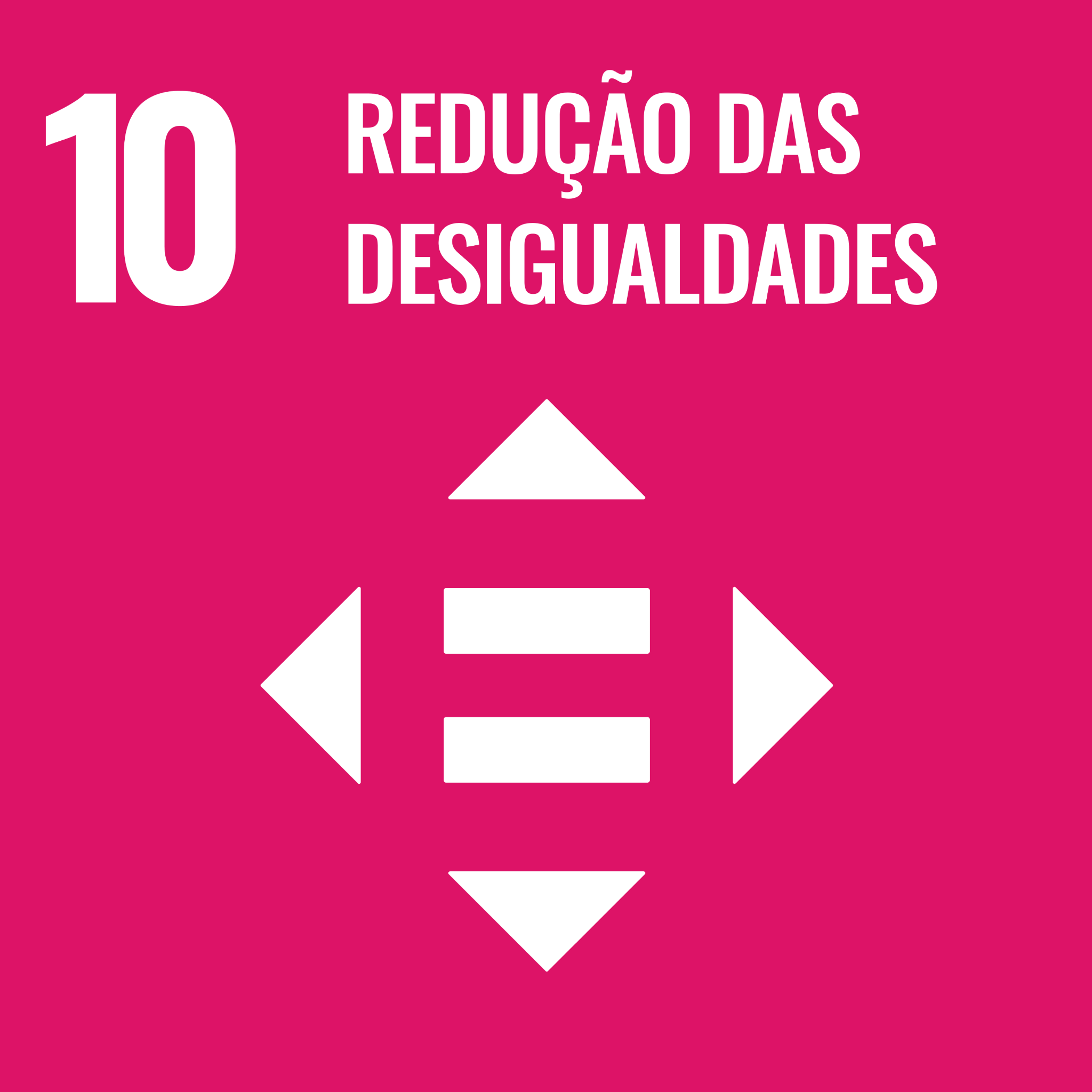 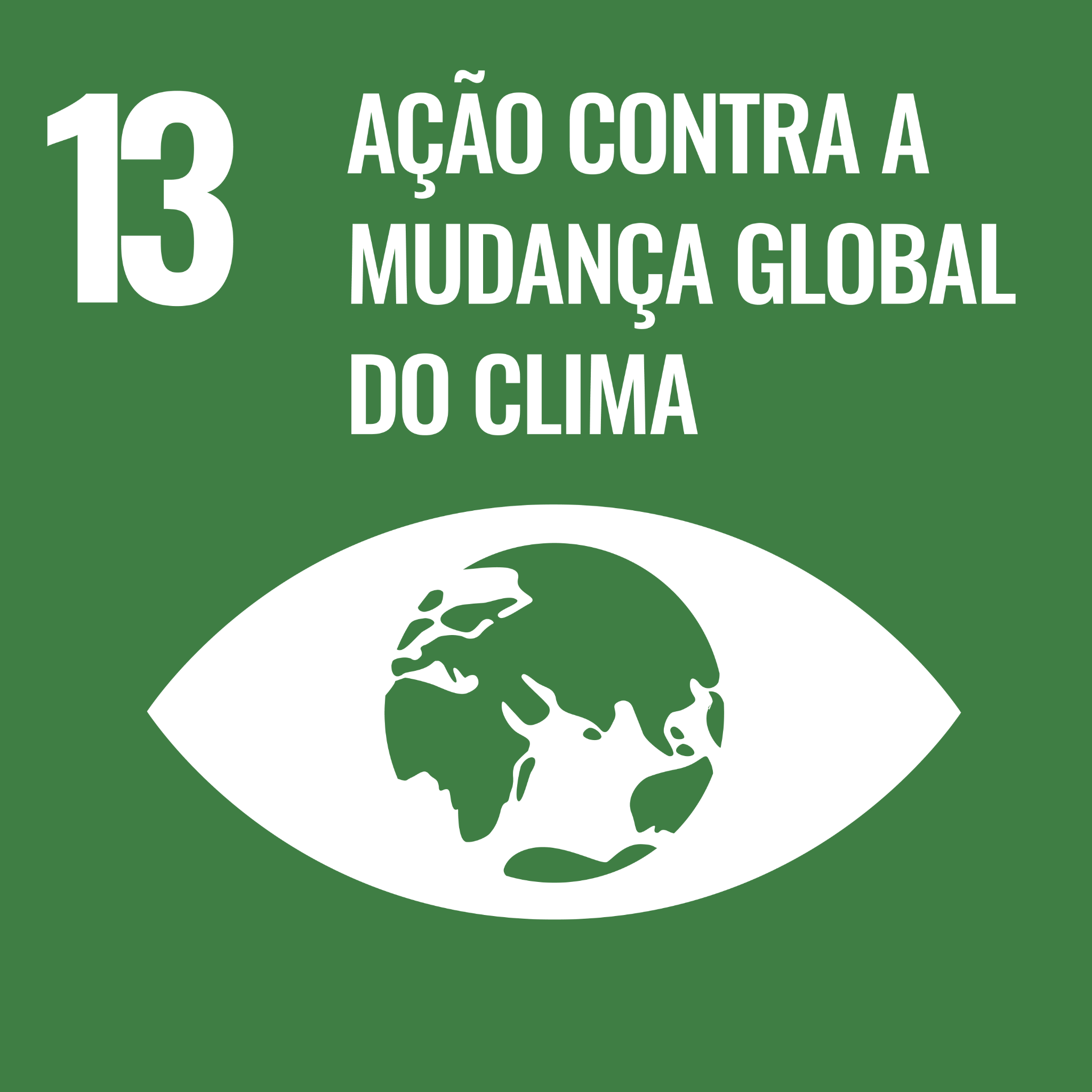 jornada Net Zero
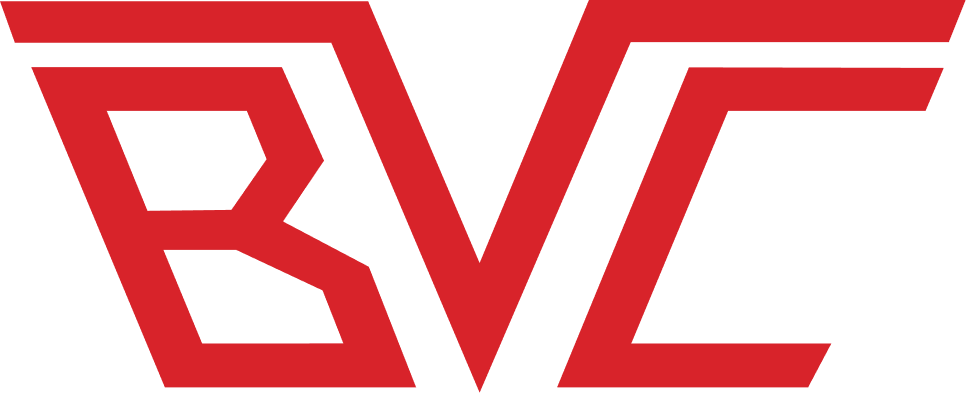 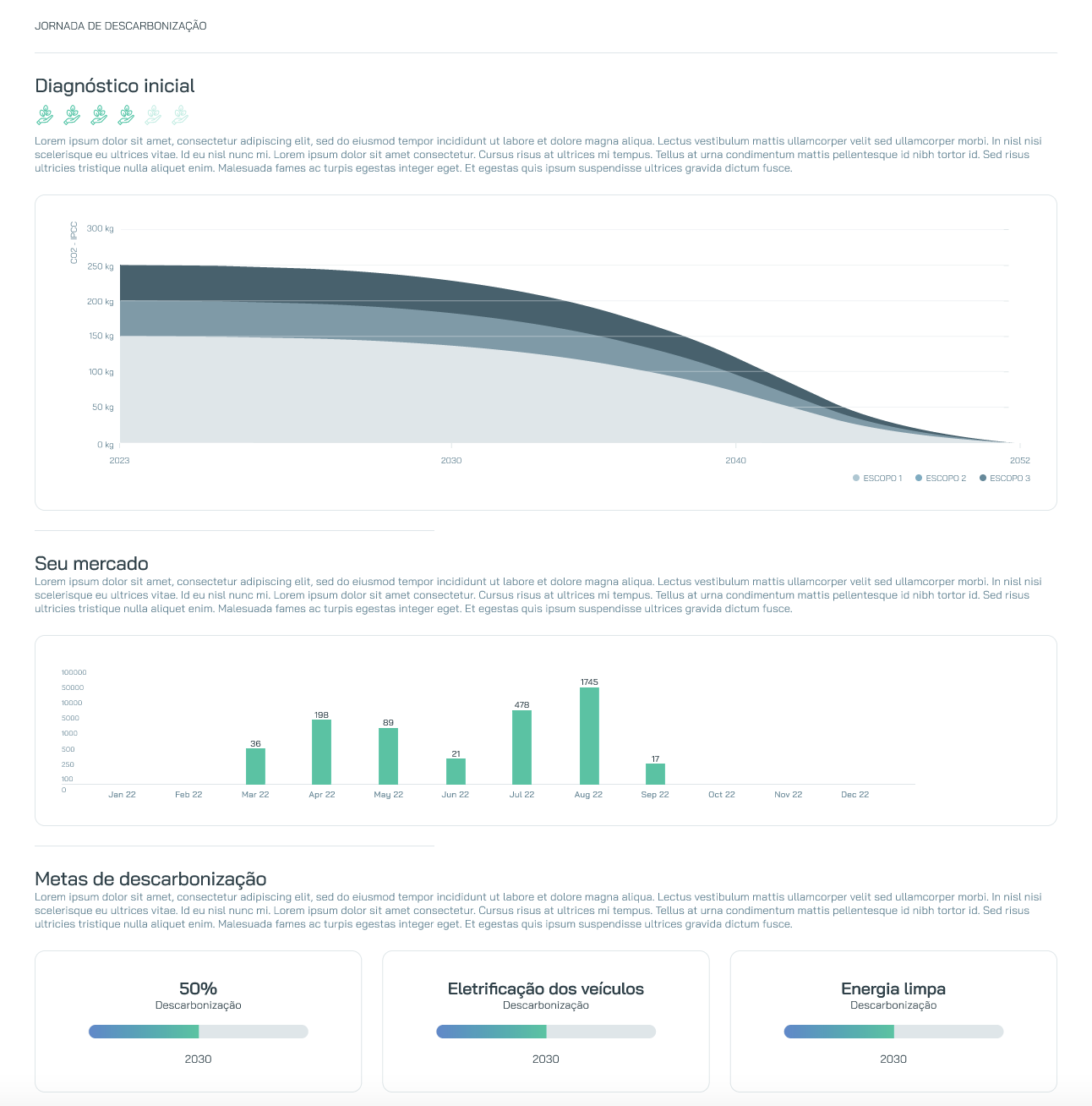 6.850tCo2
(E) Ambiental
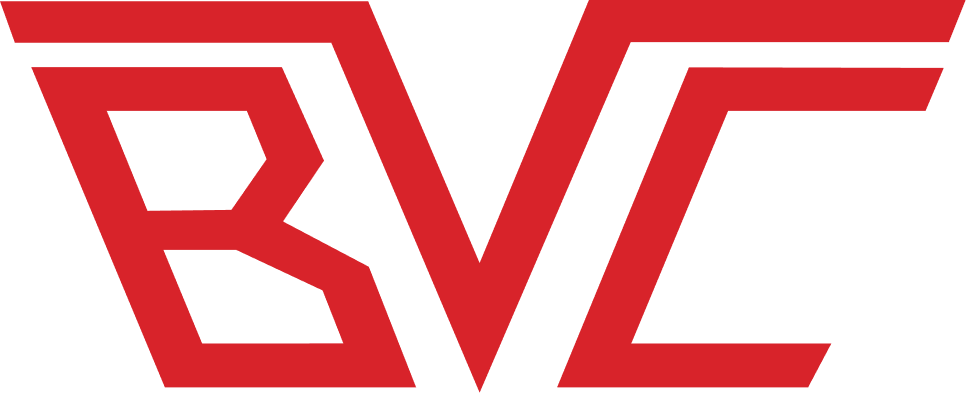 Renovação de veículos recorrente 

Planejamento para a transição completa da frota para caminhões Scania Euro 6 até março de 2025, o que resultará em uma redução de 77% nas emissões em comparação com a frota atual Euro 5.
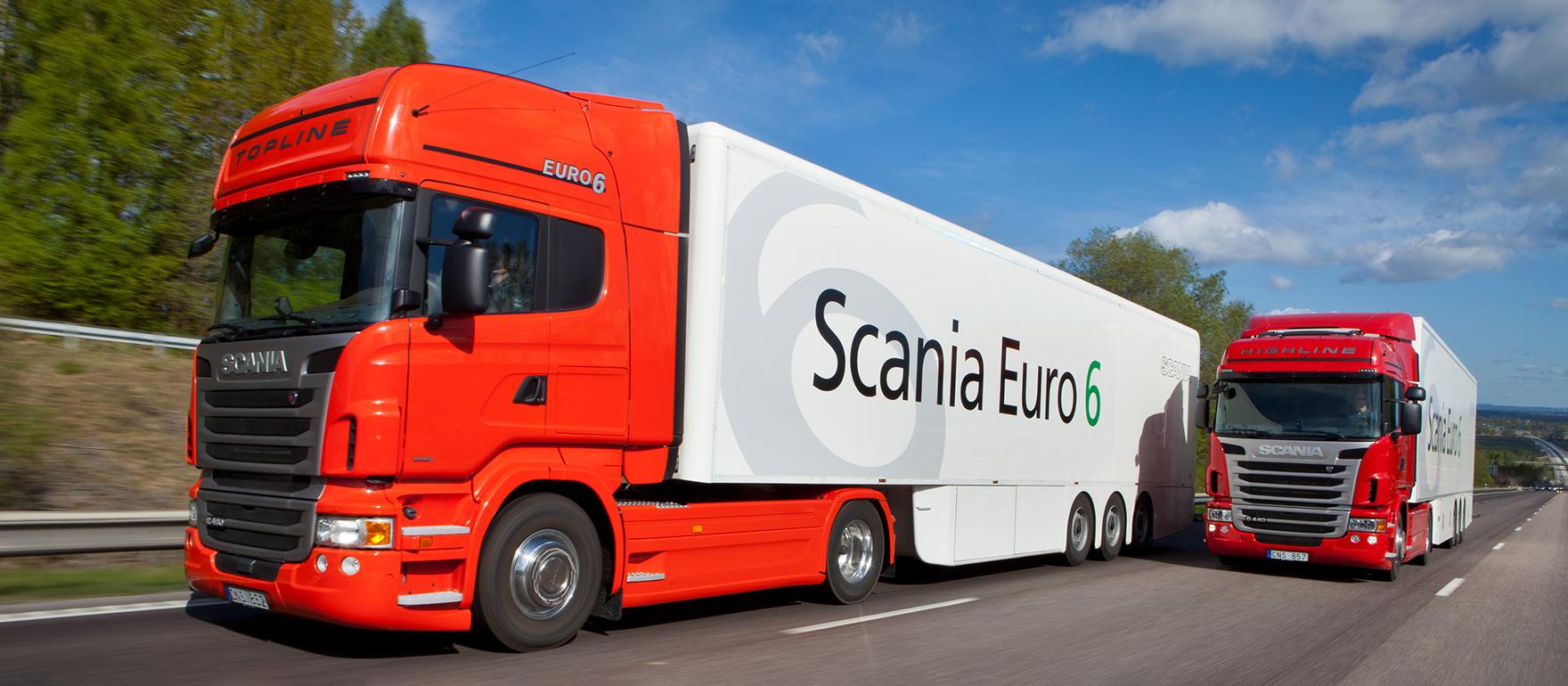 (E) Ambiental
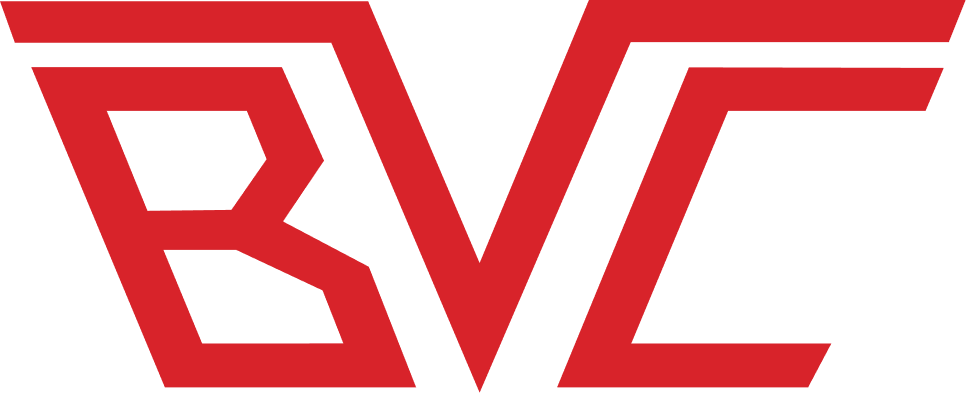 Uma das nossas iniciativas de redução do impacto ambiental e compensação de carbono é feita em parceria com a empresa Abundance Brasil. Já apoiamos o plantio de 1.624 árvores para restaurar parte do bioma da Mata Atlântica, na região de Cana Verde em Minas Gerais. O projeto é uma floresta de preservação permanente, a Aurora Verde, que já conta com mais de 300 mil árvores nativas plantadas para geração de créditos de carbono de restauração (ARR)
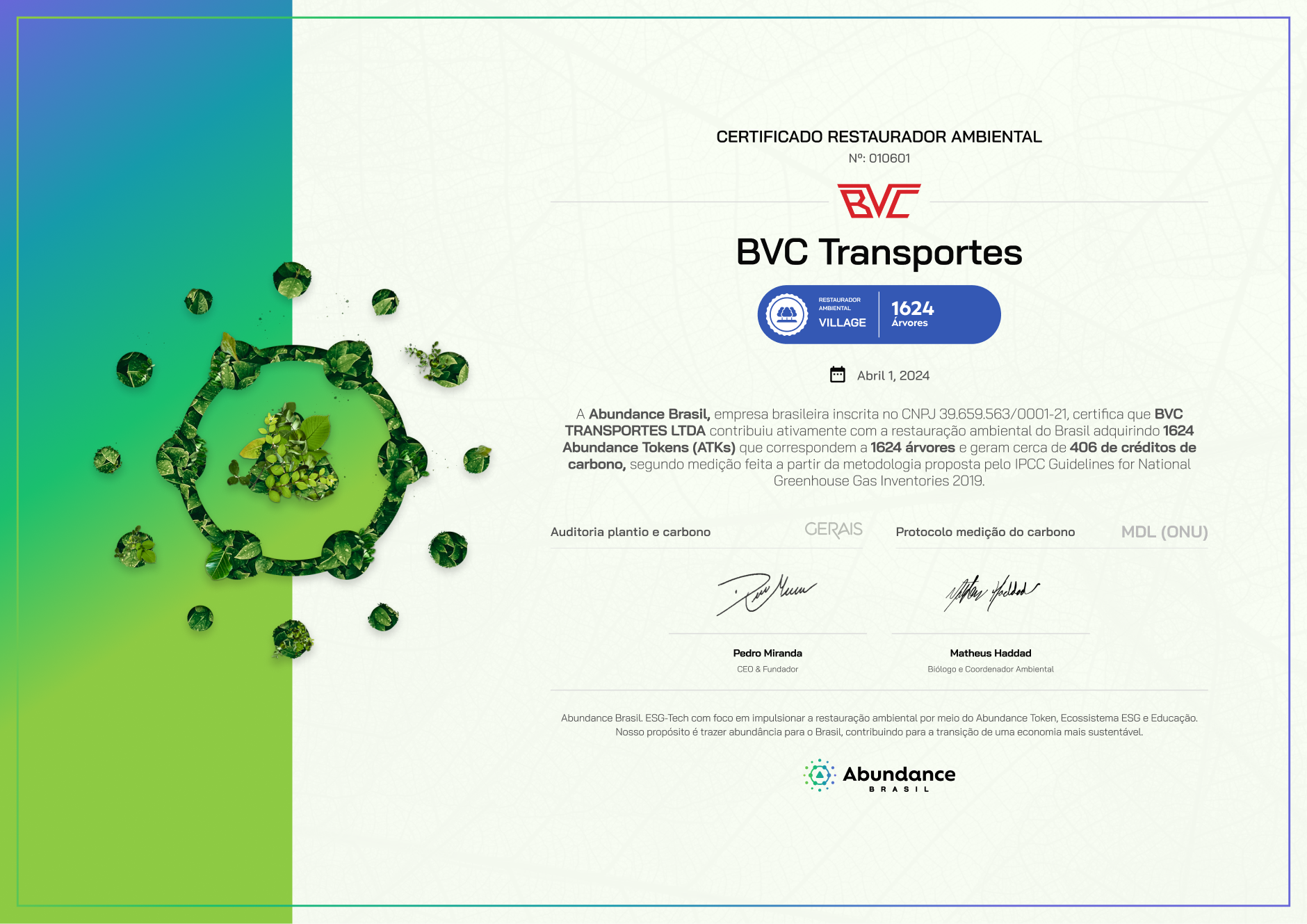 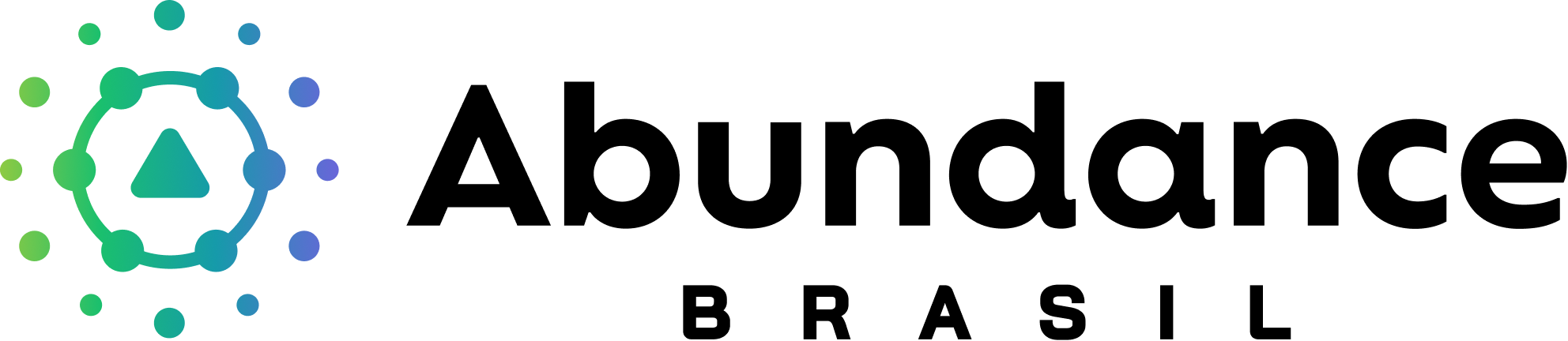 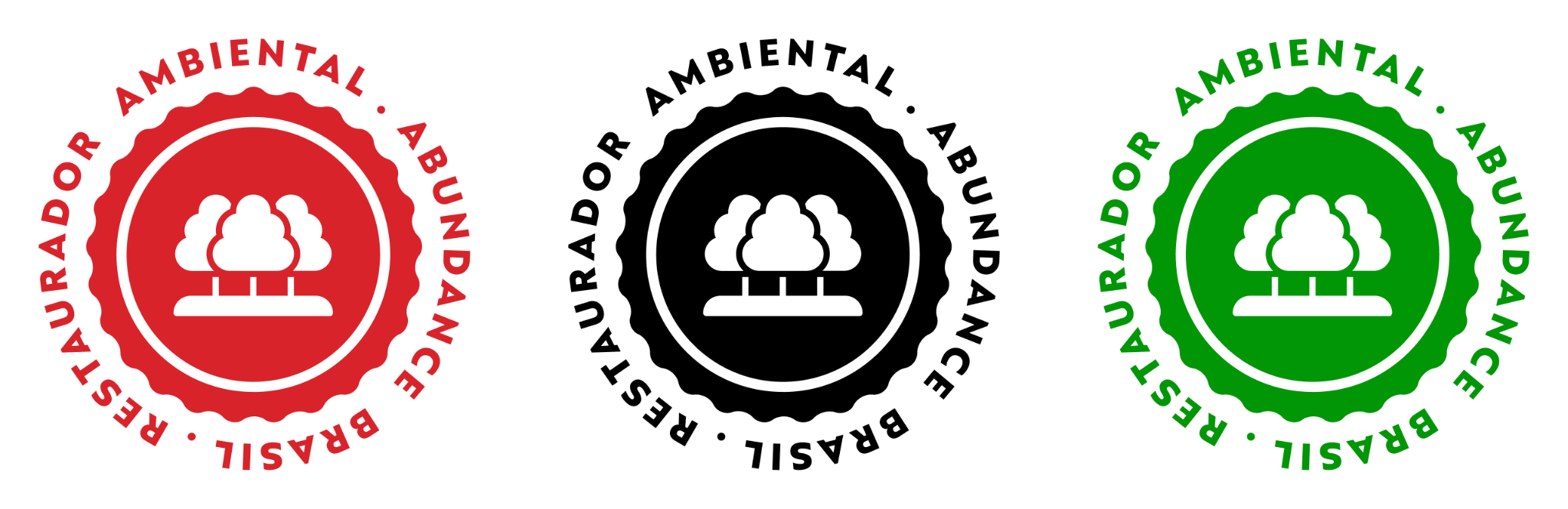 (E) Ambiental
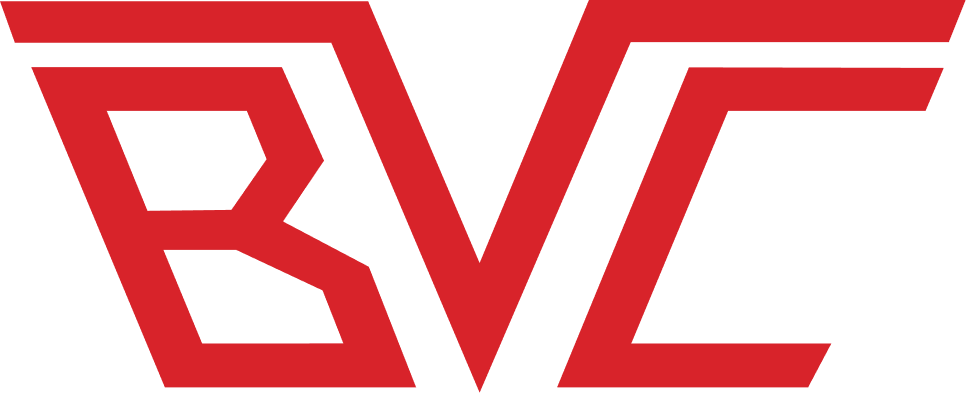 Fazenda BVC

Preservação de +-60 hectares de floresta Atlântica nativa (APP – área de proteção permanente) dentro de uma propriedade rural de 280 hectares. 

Equivalente a 135.000 árvores,  quase 200% de compensação da emissão atual  6.850 tco2 no ano de 2024.

Atingindo assim o Status Empresa verde, Carbono Zero ou Carbono Neutro.
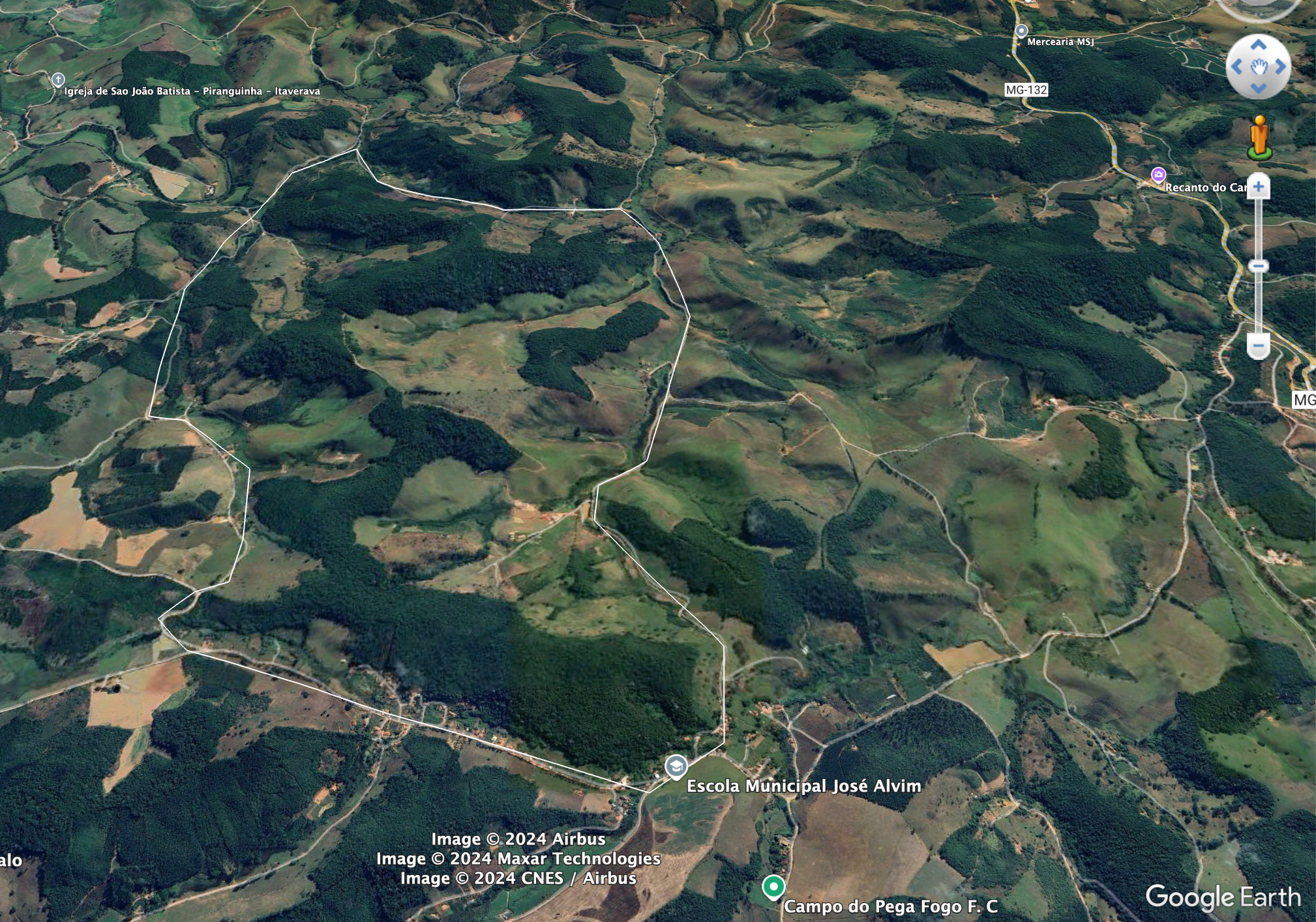 Floresta própria BVC
(E) Ambiental
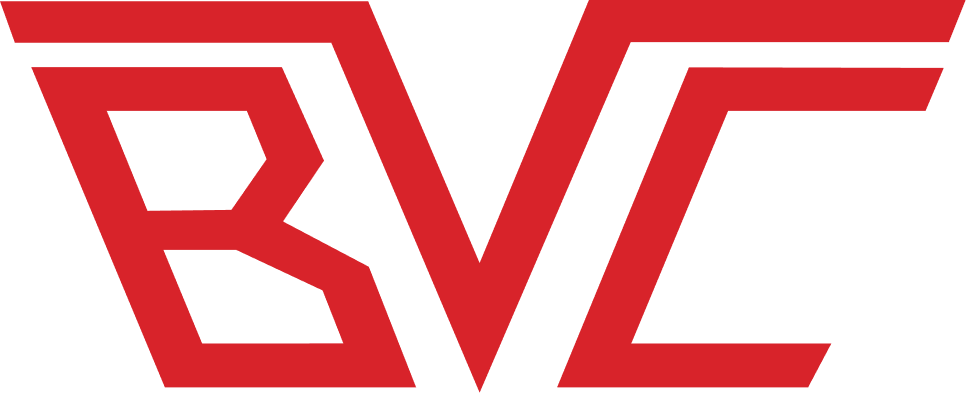 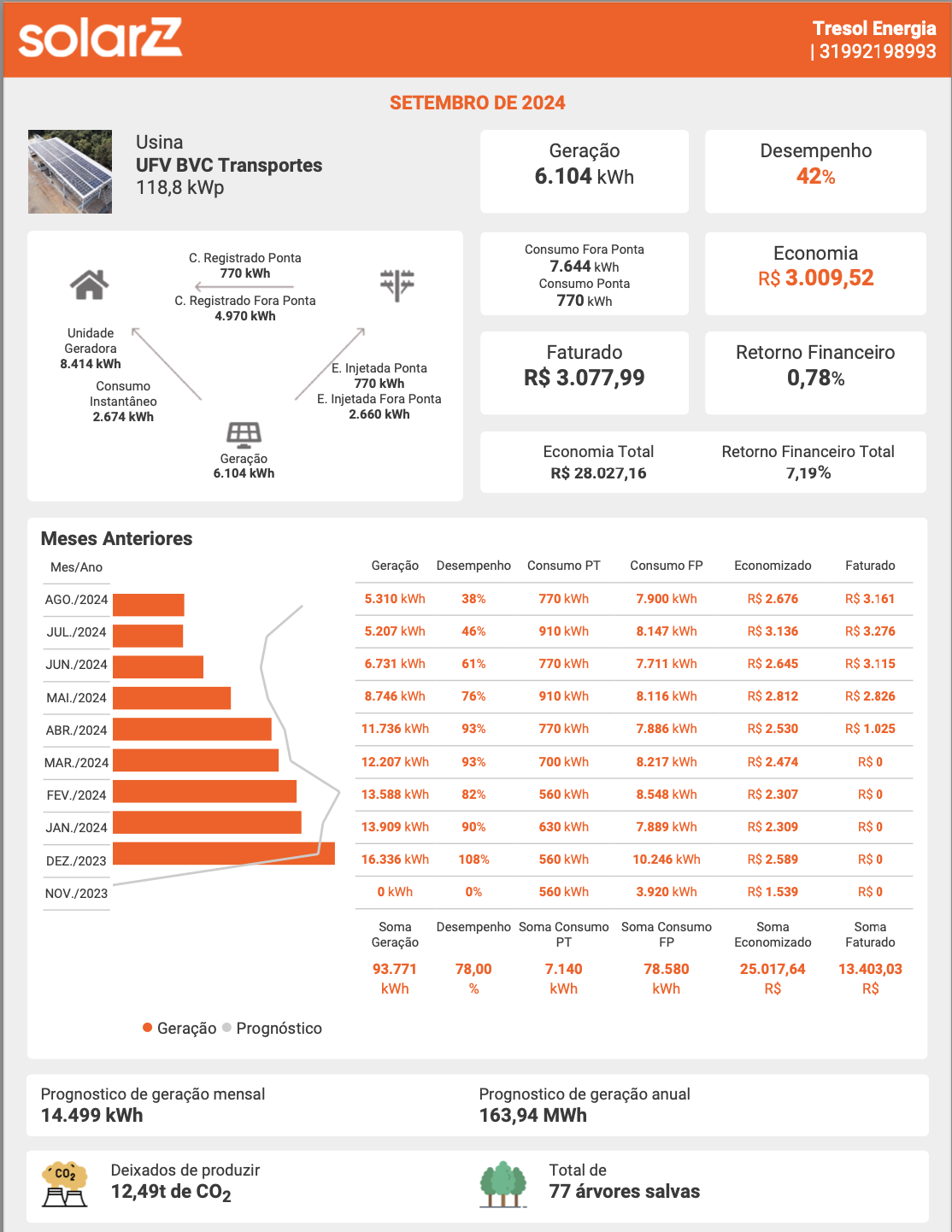 Energia Solar com Placas Fotovoltaicas
Contamos com sistemas de energia solar por meio de placas fotovoltaicas, uma fonte renovável com menor impacto ambiental. Temos duas usinas em operação gerando 15.000 kWh/mês.
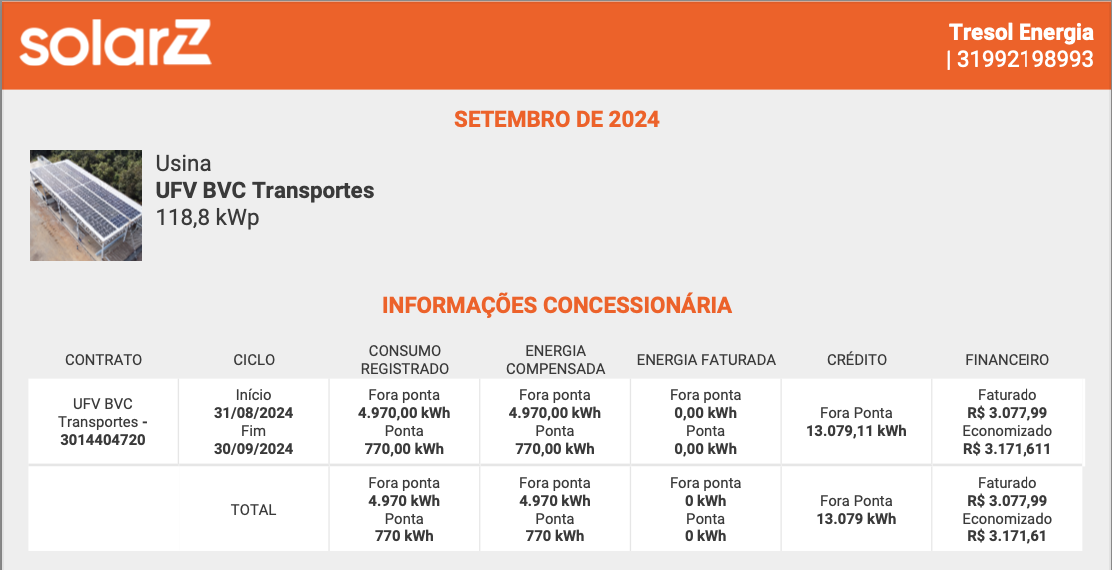 (E) Ambiental
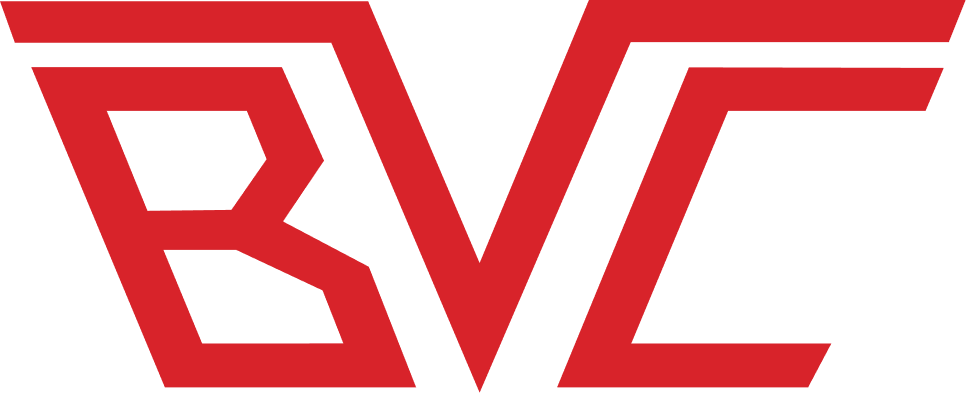 Inventário de Emissões
Monitoramos nossas emissões de gases de efeito estufa em escopo 1 e 2, contabilizando aproximadamente 7.000 toneladas de CO₂, como parte de nosso compromisso com a transparênciae a redução de impacto ambiental.
Programas de Redução de Água e Gestão de Resíduos
Implementamos programas que visam a redução do consumo de água e uma gestão eficiente de resíduos, garantindo práticas sustentáveis em toda a operação.
Redução e Compensação de Emissão de CO₂
Desenvolvemos iniciativas voltadas para a redução de emissões de CO₂, como otimização de rotas e substituição de equipamentos, reforçando nosso compromisso com a sustentabilidade.
(E) Ambiental
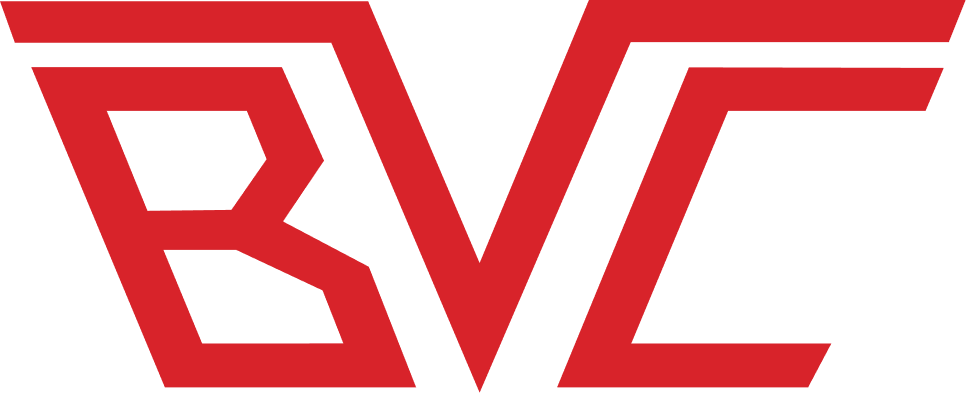 Água e Centro de Tratamento Próprios
Dispomos de um centro próprio para tratamento de água, garantindo um uso responsável dos recursos hídricos e minimizando o impacto de nossos processos.
Reciclagem de Sucatas e Pneus
Damos um destino adequado às sucatas geradas em nossas operações, promovendo a reciclagem e contribuindo para a economia circular. Além disso, reciclamos e recapamos pneus, prolongando sua vida útil e reduzindo o volume de resíduos descartados no meio ambiente.
Reciclagem de Óleos
Realizamos a reciclagem de óleos usados, evitando contaminação e contribuindo para a preservação dos recursos naturais.
(E) Ambiental
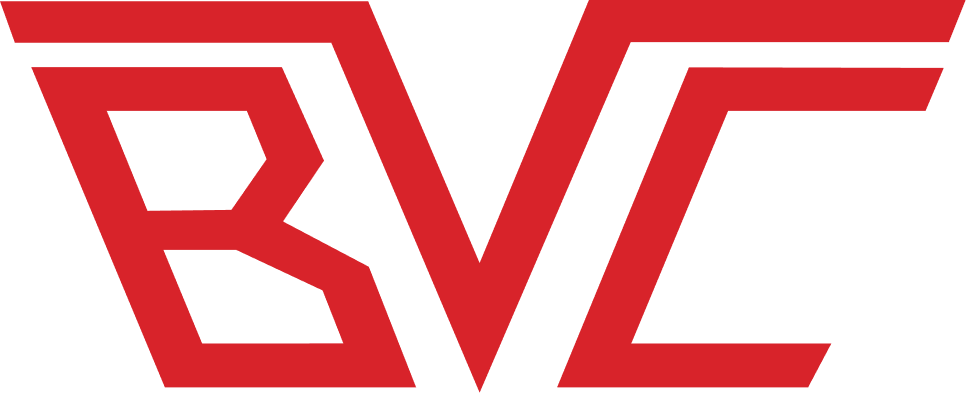 Economia de Papel e Plástico
Reduzimos o uso de papel e plástico em nossas operações, priorizando o uso de soluções digitais para diminuir o impacto ambiental e apoiando o uso de alternativas mais sustentáveis, como os copos reutilizáveis.
Descarte Correto de Baterias
Seguimos diretrizes para o descarte adequado de baterias, minimizando o risco de contaminação ambiental e garantindo segurança.
Descarte de Resíduos e Coleta Seletiva
Mantemos um sistema de descarte adequado para resíduos, garantindo conformidade com as normas ambientais e proteção do meio ambiente. Com a coletiva seletiva, facilitamos a reciclagem e incentivamos a participação dos colaboradores nas práticas de sustentabilidade.
(S) Social
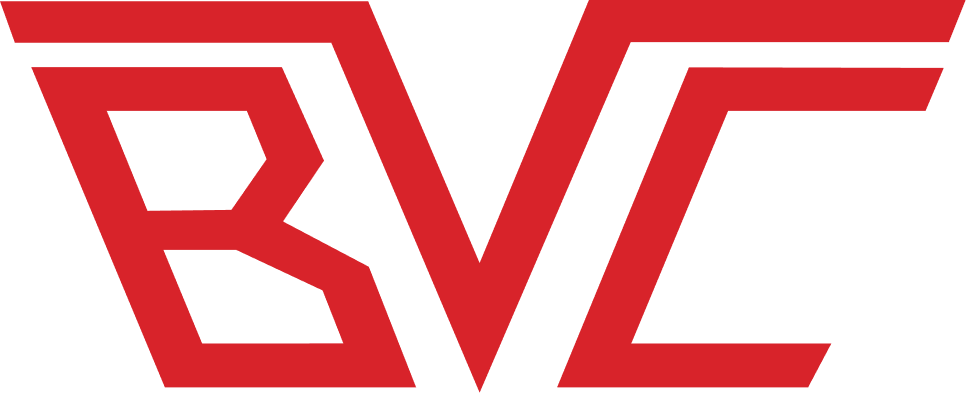 Sipatmin

ISO9001 (em implantação)

Igualdade, ética e respeito

Apoio à comunidade

Saúde e Segurança: Programas robustos para garantir a segurança dos colaboradores no local de trabalho.

Inclusão e Diversidade: Políticas ativas para promover um ambiente de trabalho inclusivo e diversificado.

Desenvolvimento Profissional: Investimento em treinamentos focados em sustentabilidade e melhoria contínua.
(G) Governança
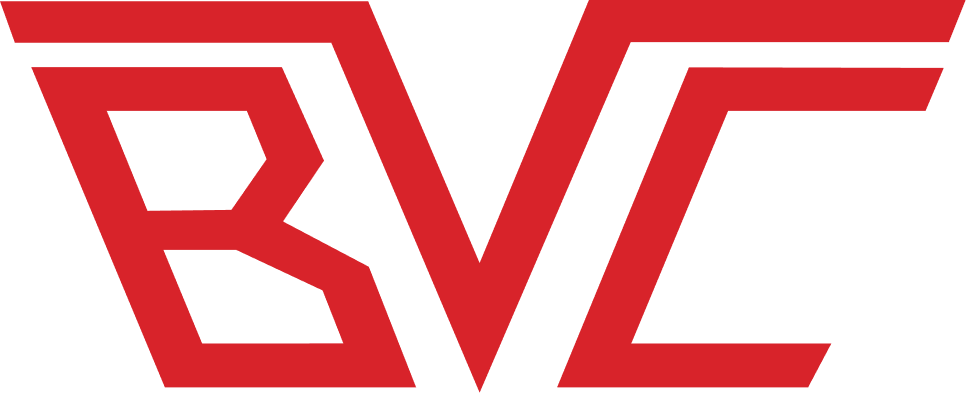 Código de conduta e ética

Auditoria

Conselho

Canal de denúncia

Relatórios ESG: Compromisso com a publicação regular de relatórios detalhados para garantir a transparência e a prestação de contas. (https://abundancebrasil.com/syntropy/relatorios-esg/bvc-transportes/)
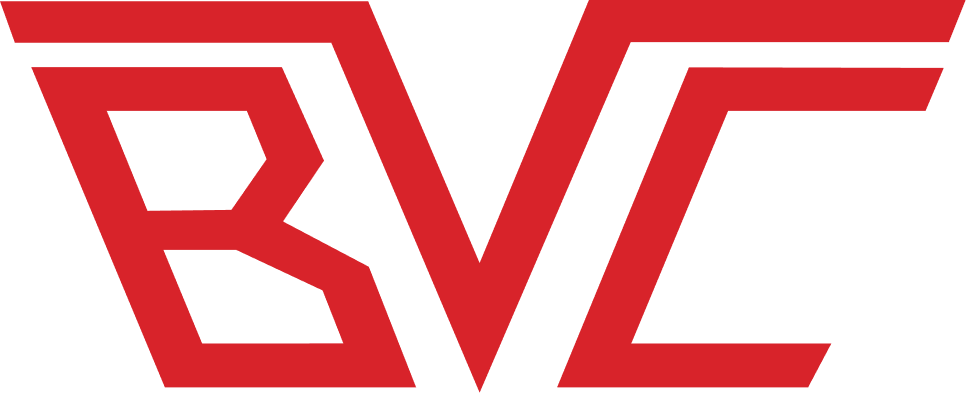 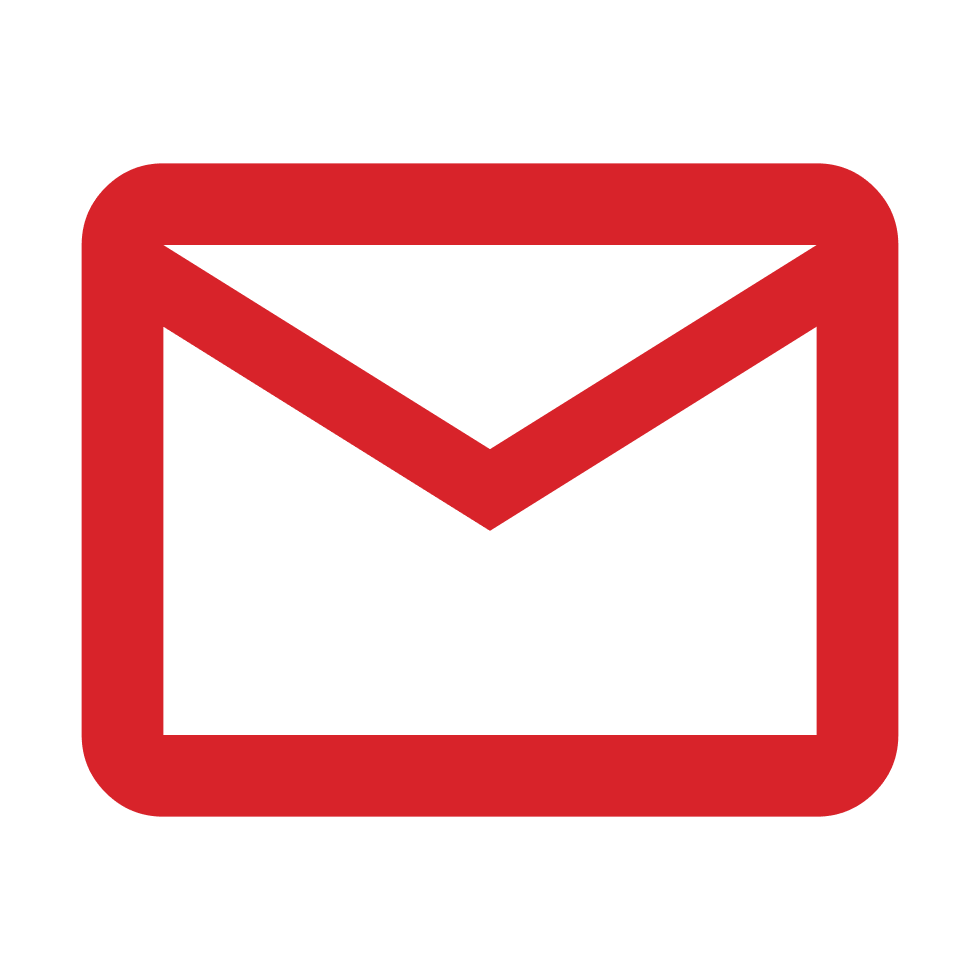 bvctransportes@bvctransportes.com.br
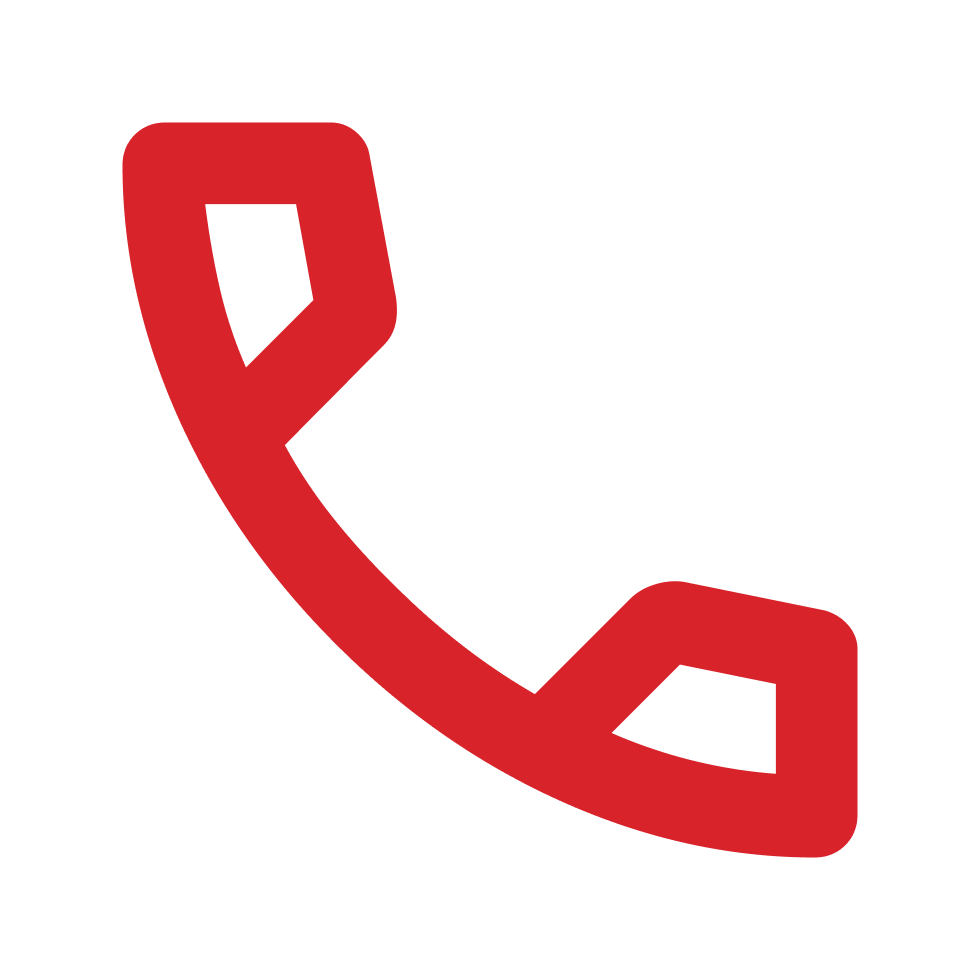 (31) 3378-7511
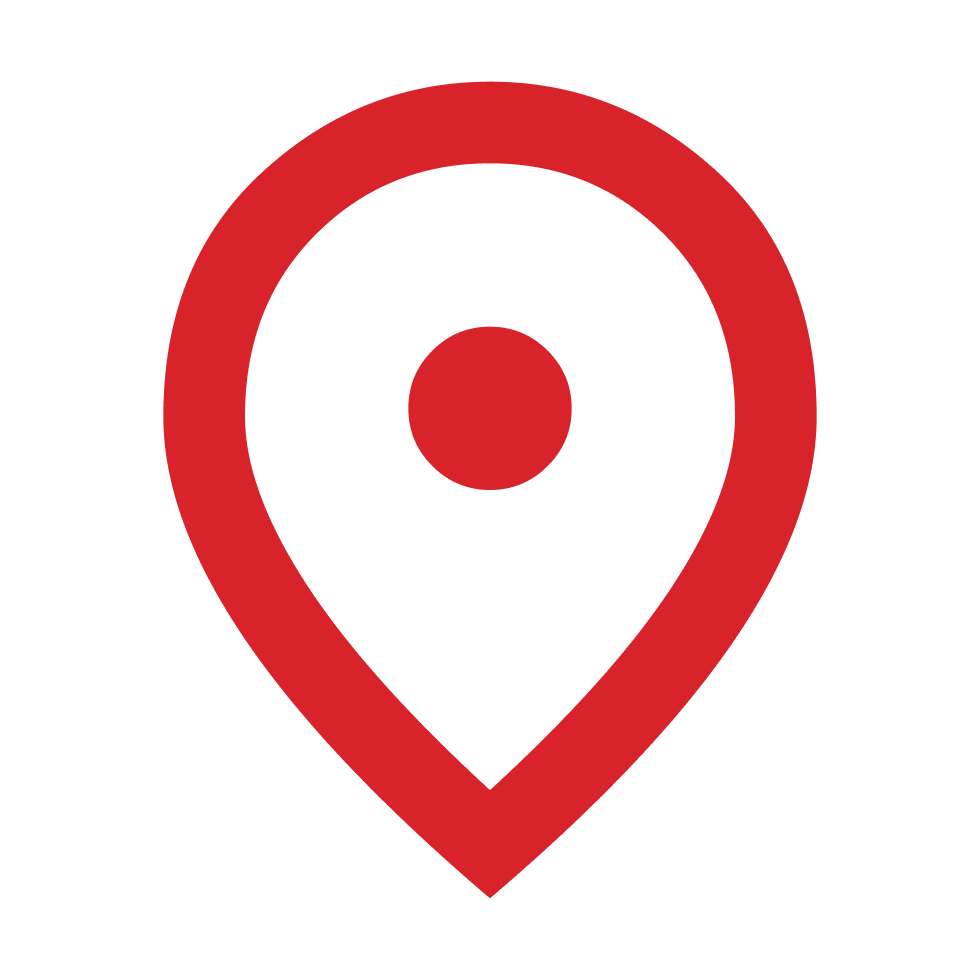 R. Marco Aurélio de Miranda, 406 - Sala 403 Buritis, Belo Horizonte - MG